ЦЕНТР ОПЕРЕЖАЮЩЕЙ ПРОФЕССИОНАЛЬНОЙ ПОДГОТОВКИКАЛИНИНГРАДСКОЙ ОБЛАСТИ
Профессиональное обучение для школьников в ЦОПП
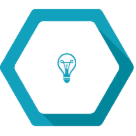 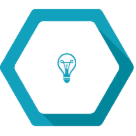 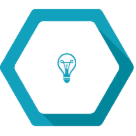 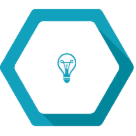 Веб-дизайн и разработка
3Д моделирование для компьютерных игр
Ландшафтный дизайн
Копирайтинг
Графический дизайн
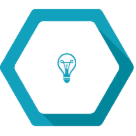 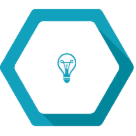 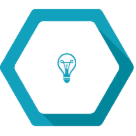 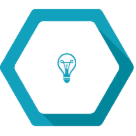 Разработка мобильных 
приложений
Делопроизводство
Сити-фермерство
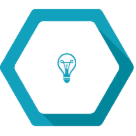 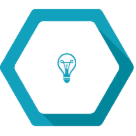 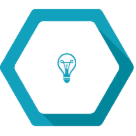 Нейросети: базовый 
курс для дизайнера
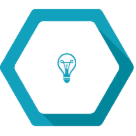 Афроплетение
Культорганизатор
Интернет-маркетинг
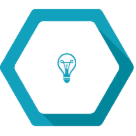 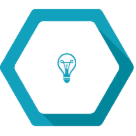 Организация 
экскурсионных услуг
Экопросвещение
За период 2022-2024 г. обучено 3343 человек
2
Выставки
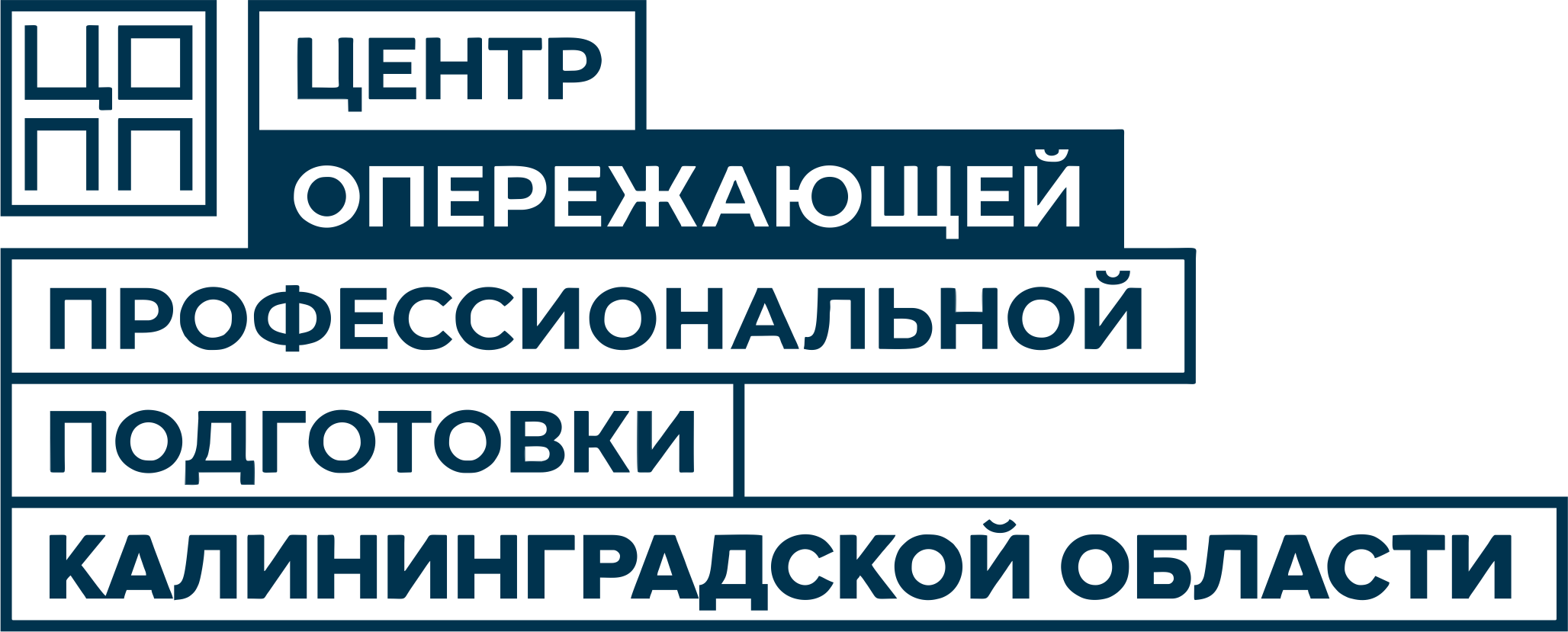 Начиная с октября 2021 года на базе ЦОПП ежемесячно проводятся выставки
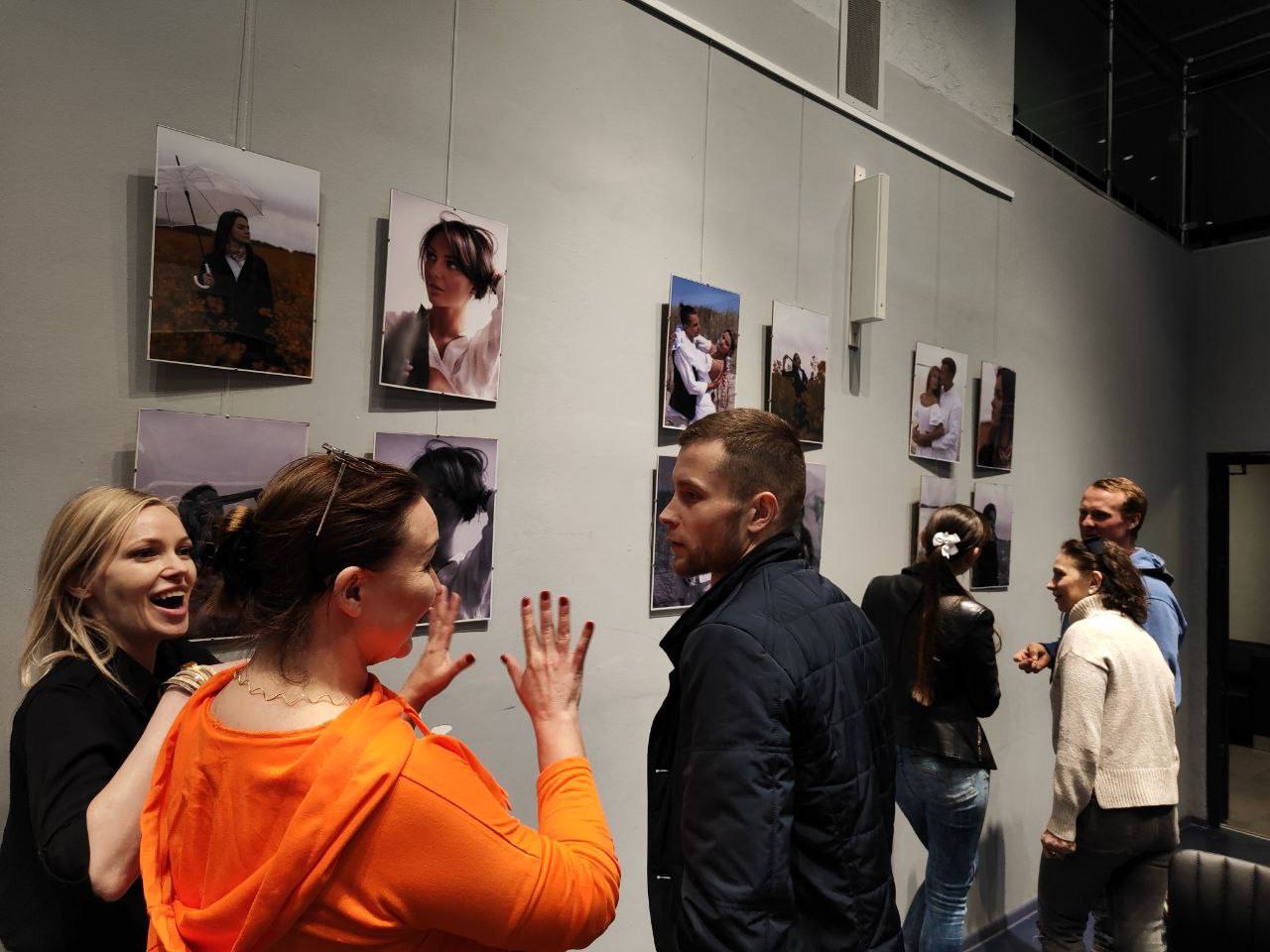 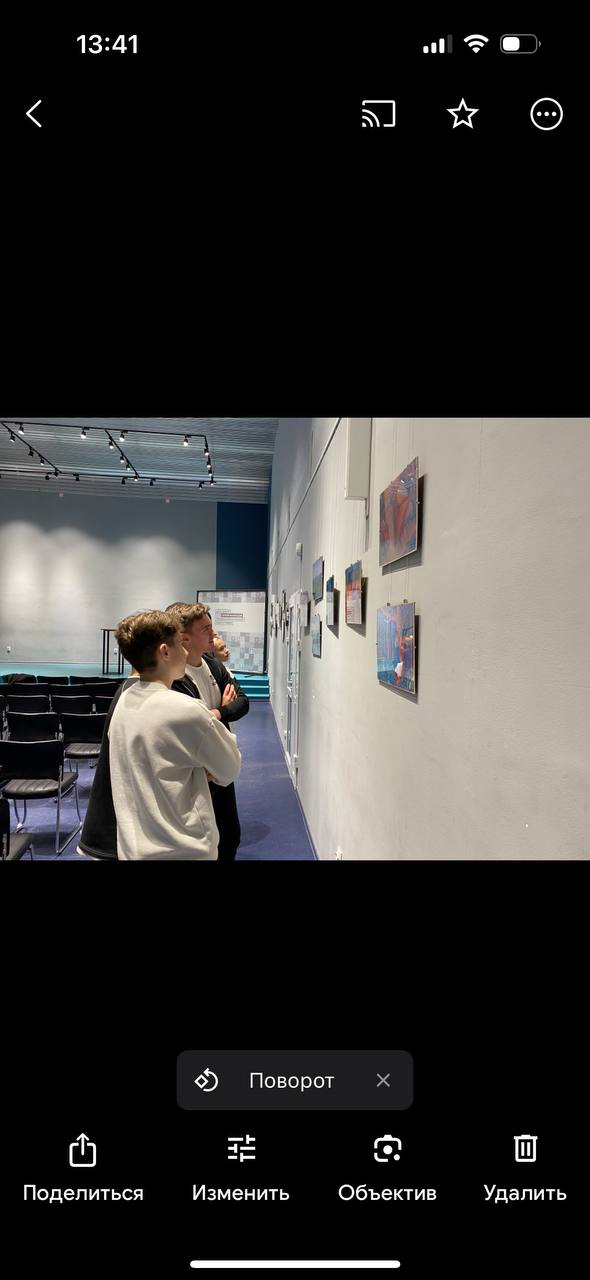 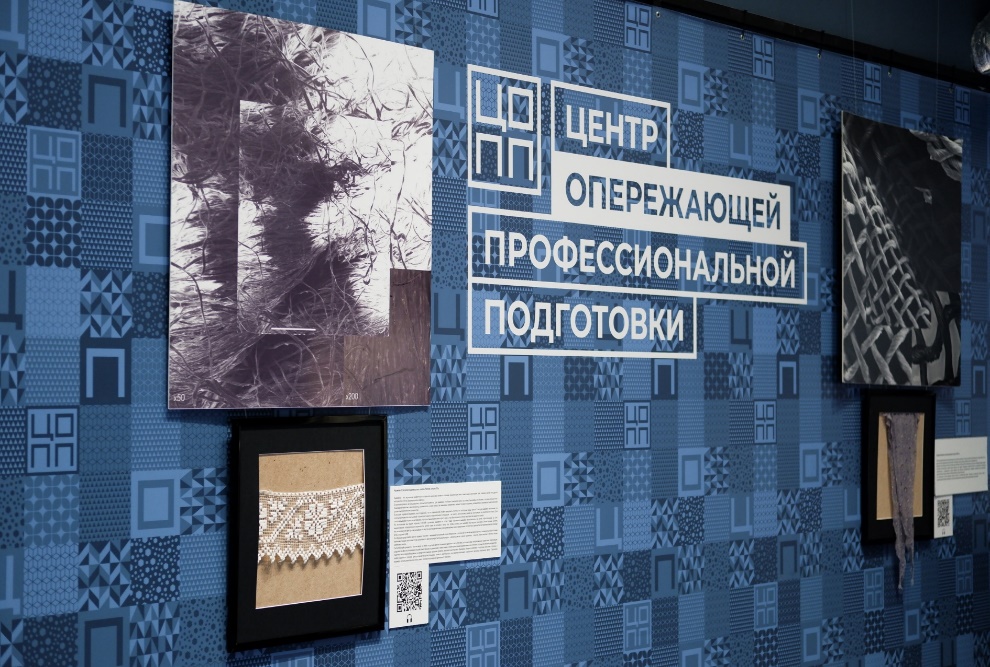 3
Проект «Профессия наизнанку»
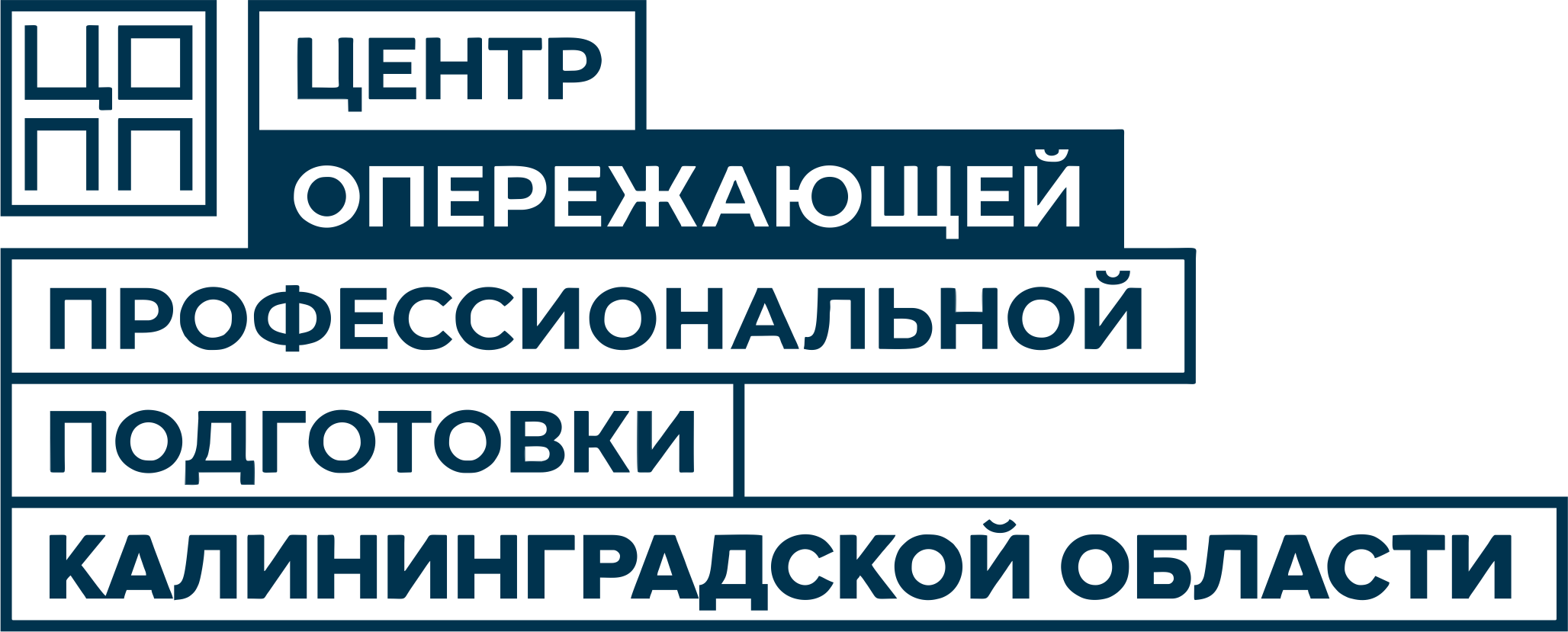 Проходит с 28 сентября 2021 г. каждый четверг в 12:00
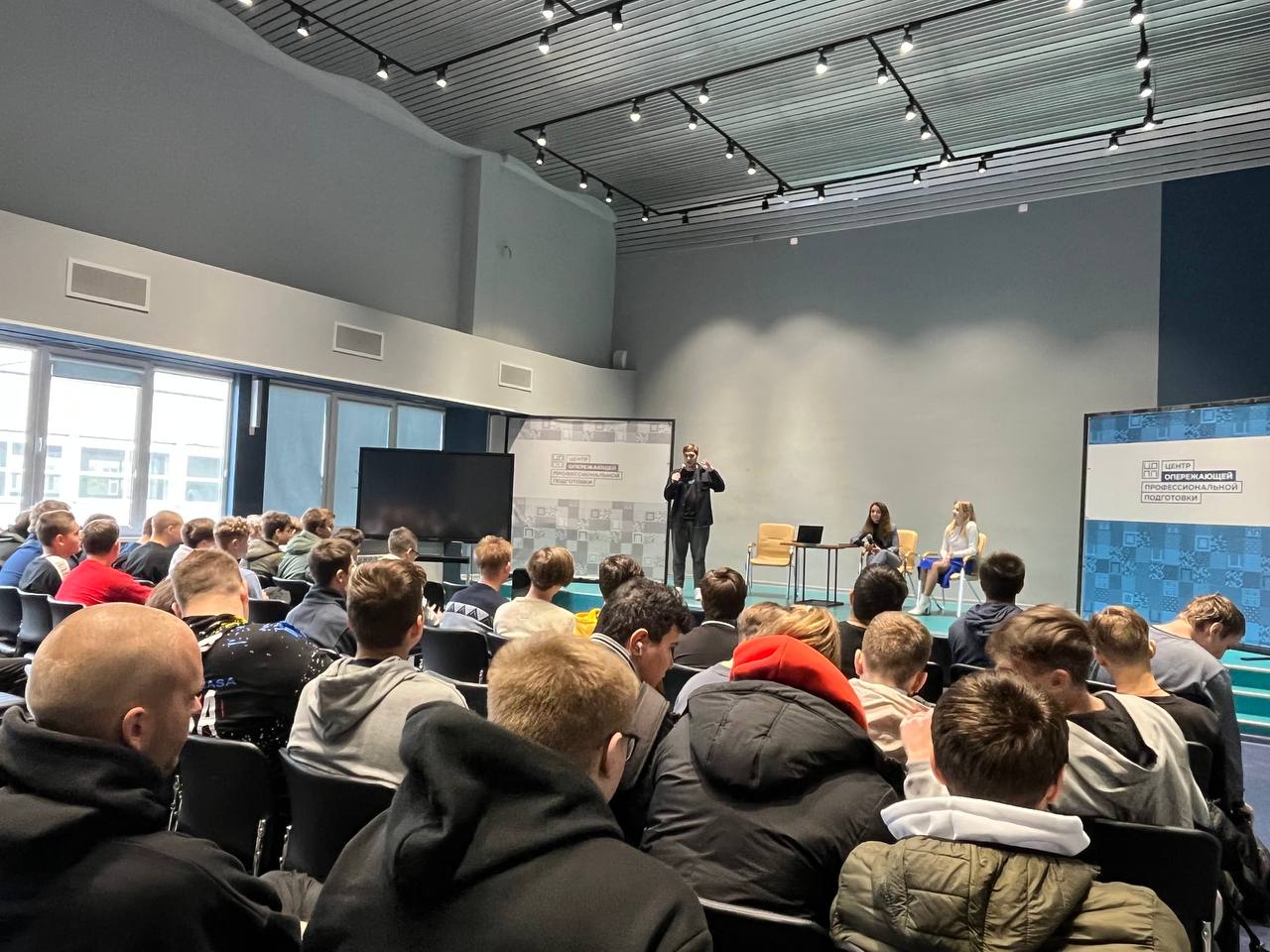 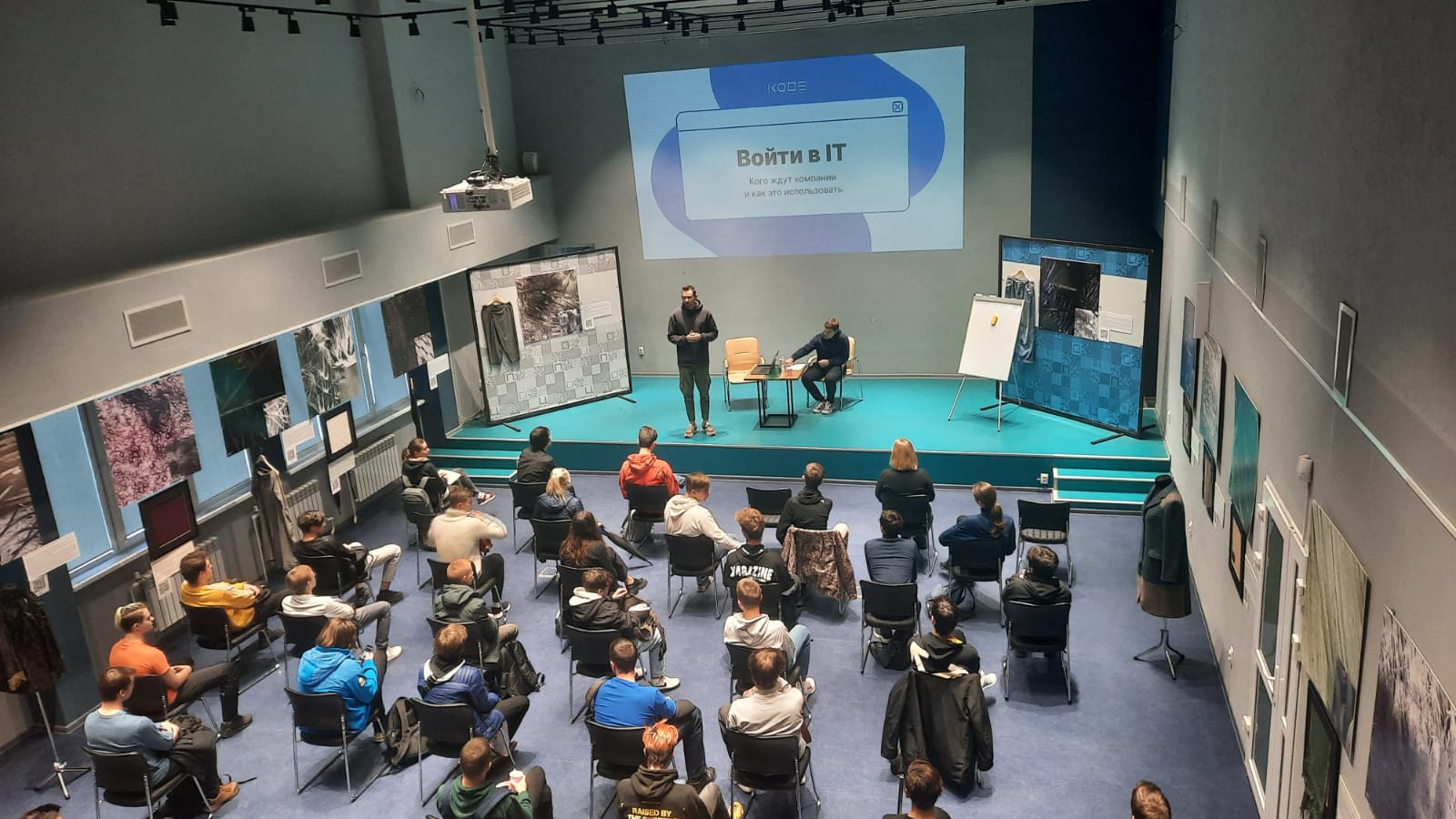 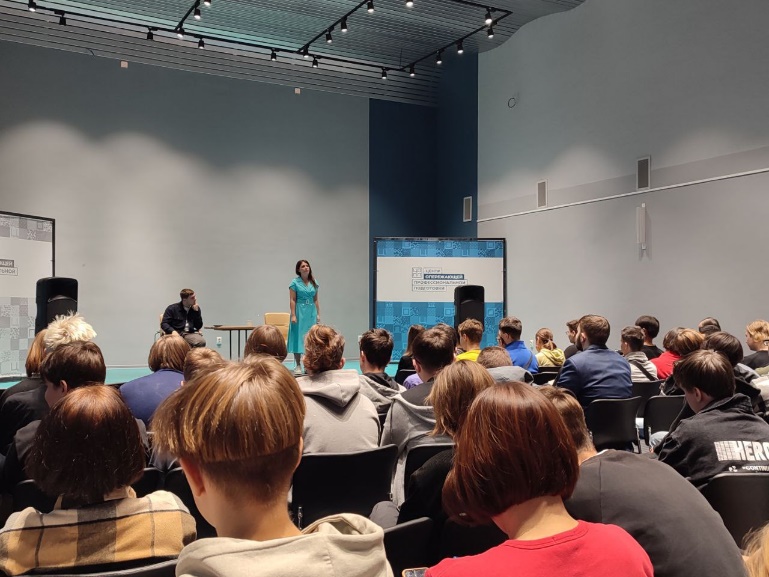 Освещено более 70 профессий
4
Проект «СПИЧ Профи»
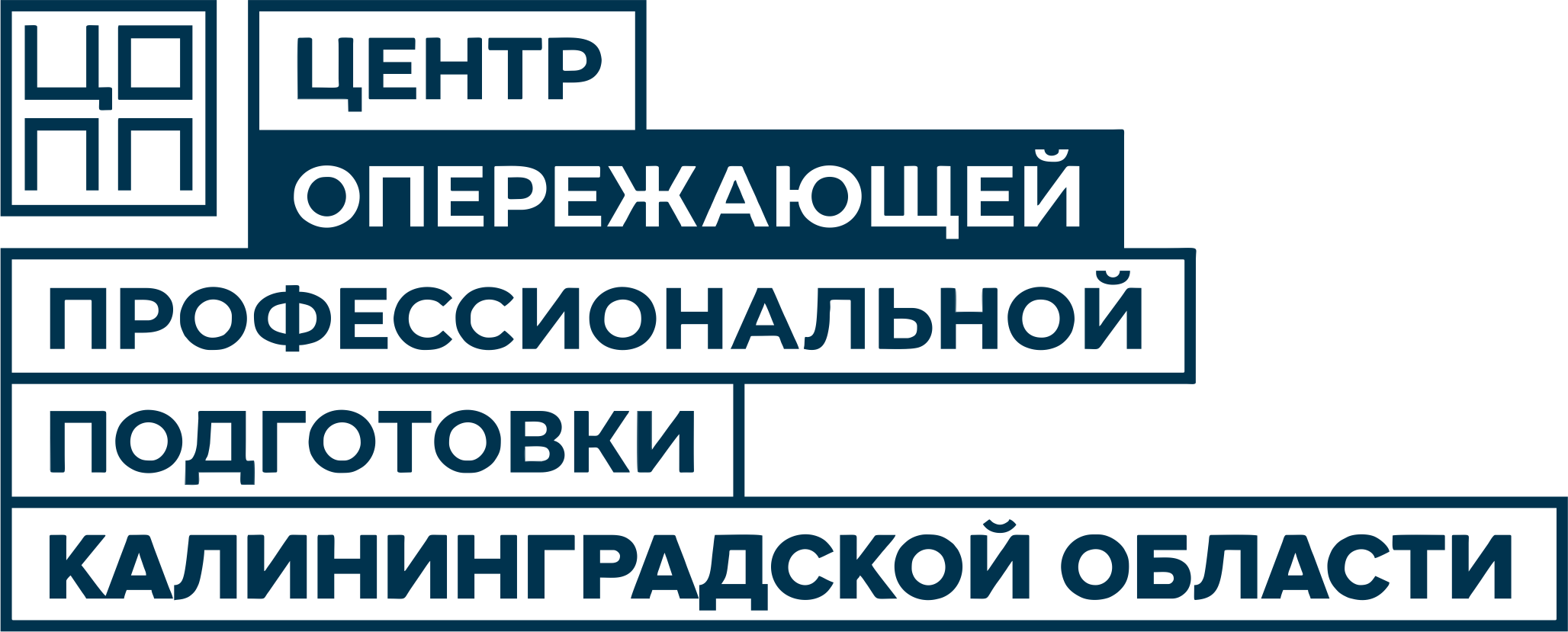 Проект «СПИЧ Профи»
Проект «СПИЧ Профи»
Проект «СПИЧ Профи»
«Копирайтинг-
Интернет-маркетинг-
Графический дизайн-
Нейросети»
«Веб-дизайн-
Копирайтинг-
Интернет-маркетинг»
«Эстетическая косметология-
Реконструкция волос-
Брейдинг-
Перманентный макияж»
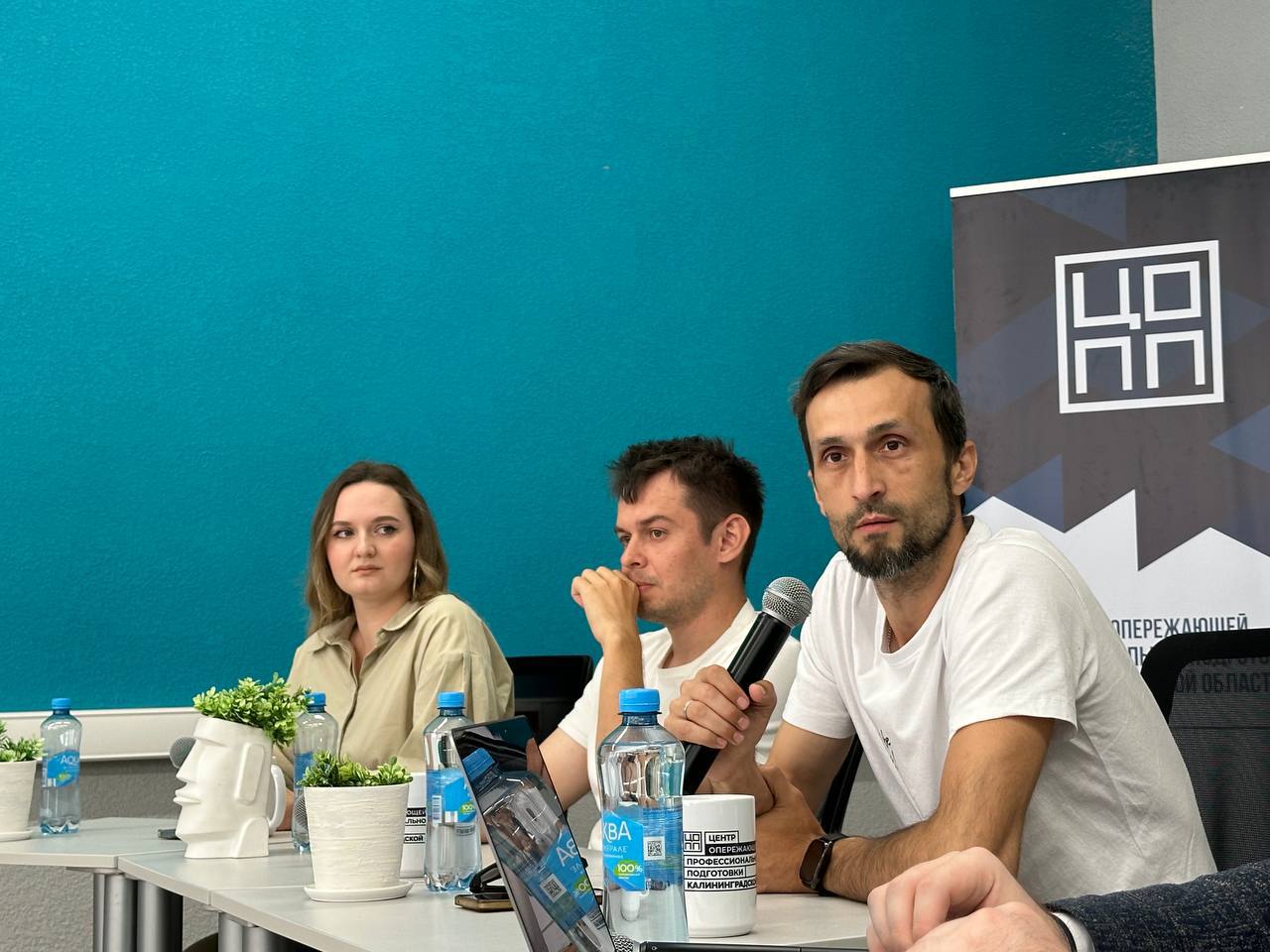 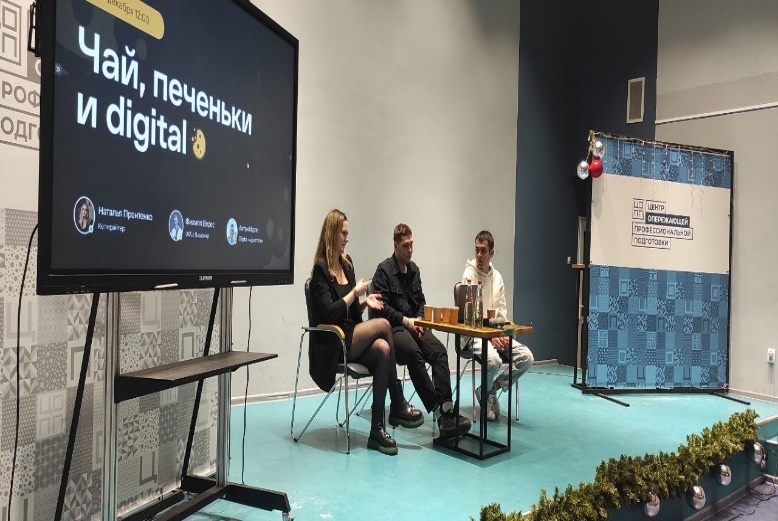 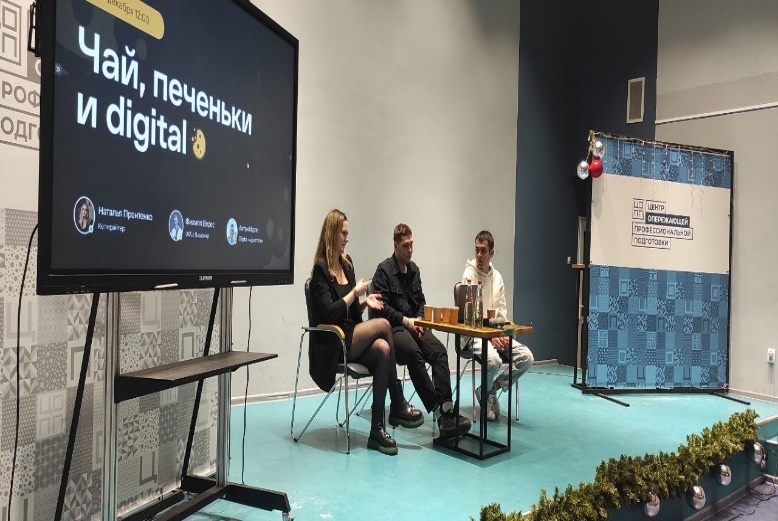 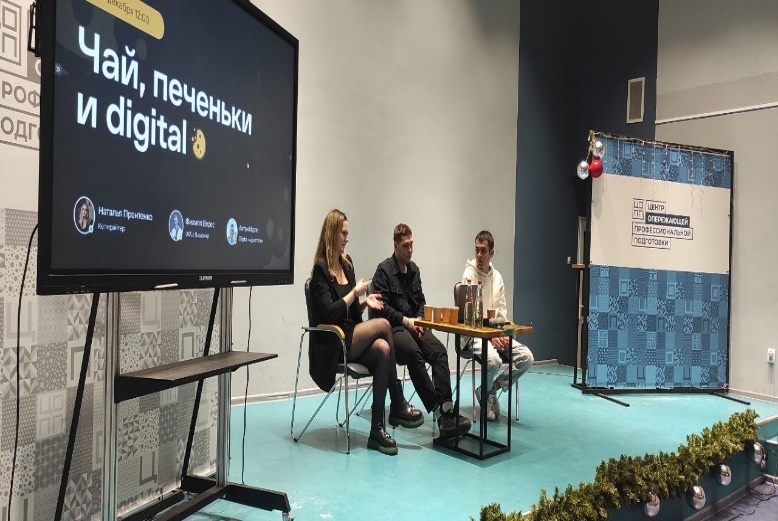 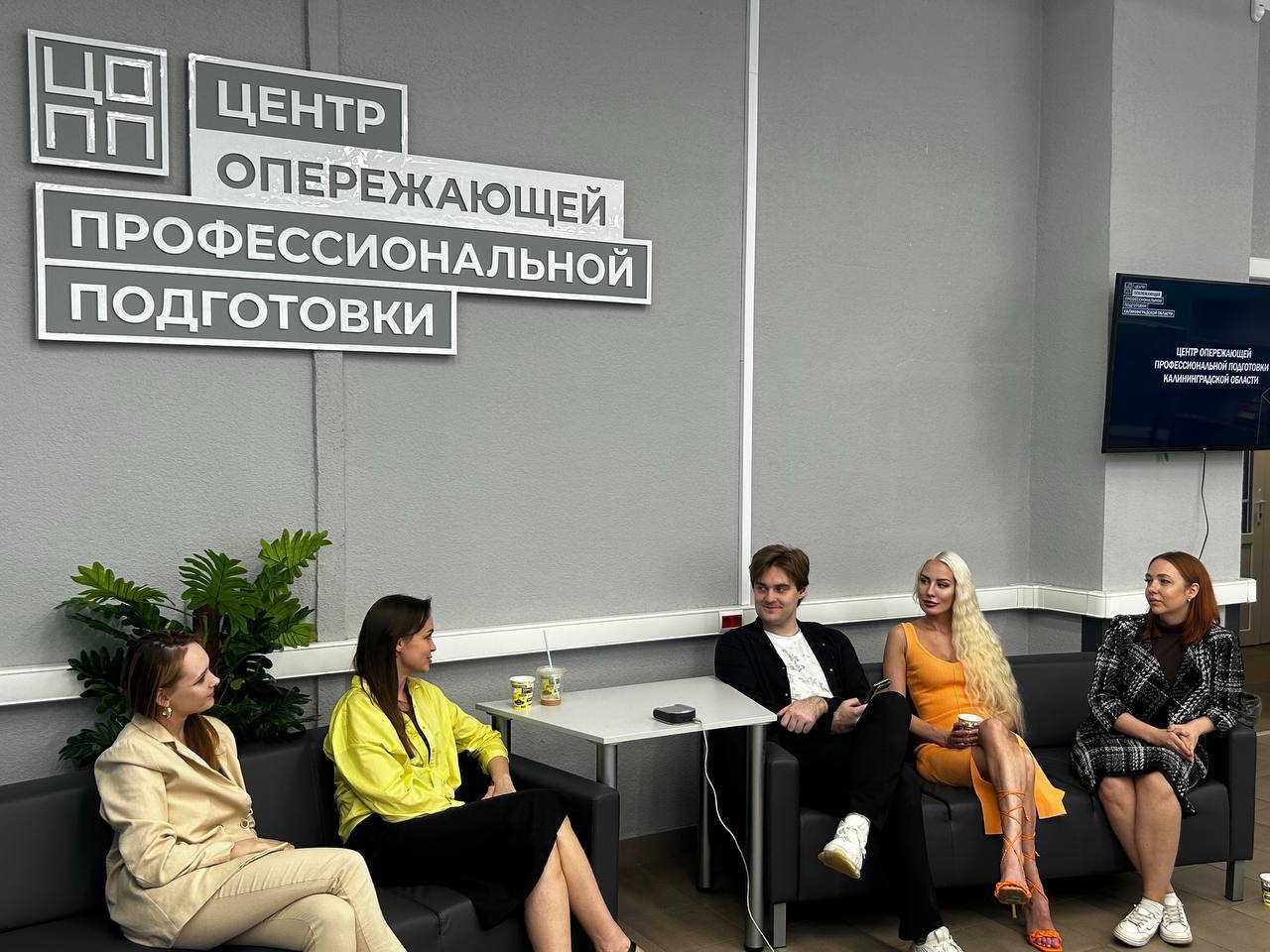 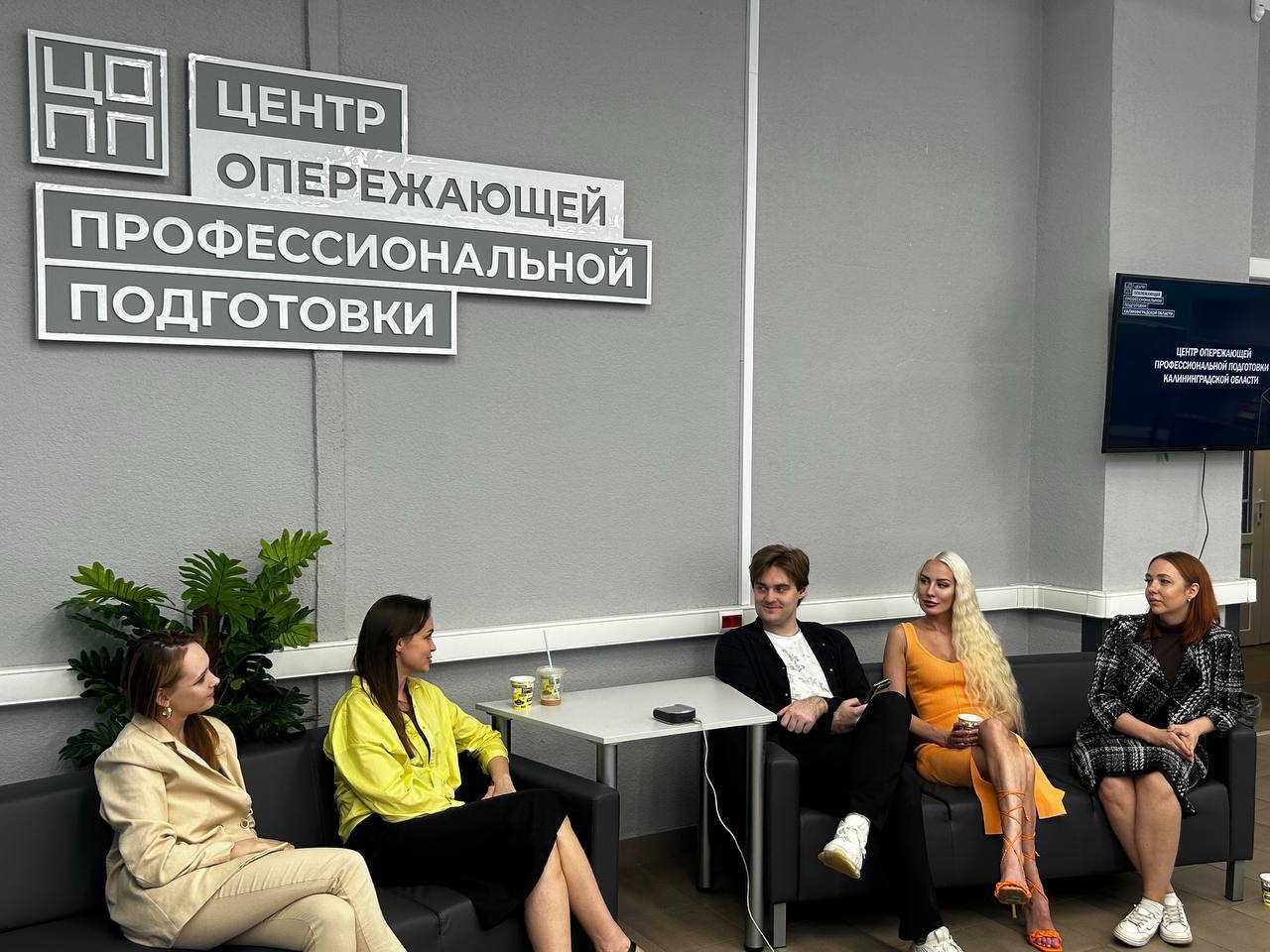 Реализуется с 27 декабря 2022 г.
5
«Проект КИТиС – Школа будущего»
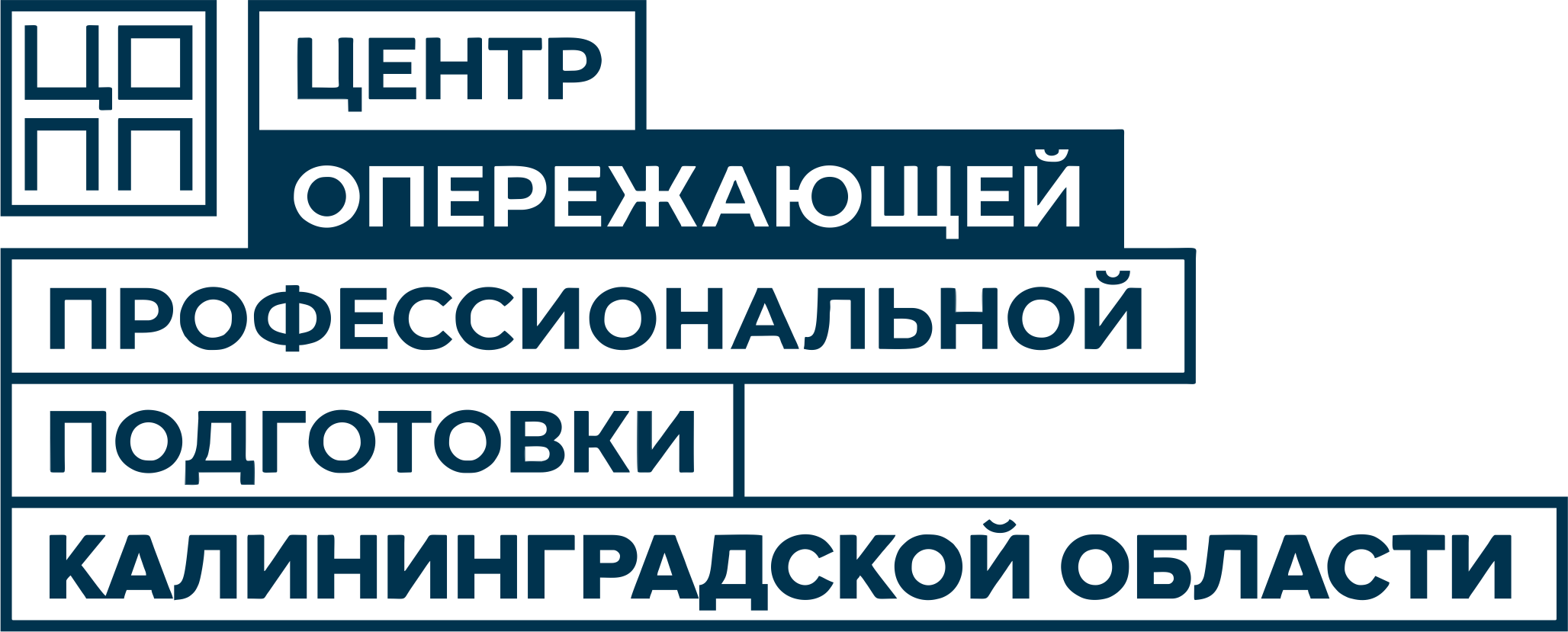 Проект «СПИЧ Профи»
Проект «СПИЧ Профи»
Проект «СПИЧ Профи»
3Д-моделирование
Веб-разработка
Программирование C Sharp
Копирайтинг
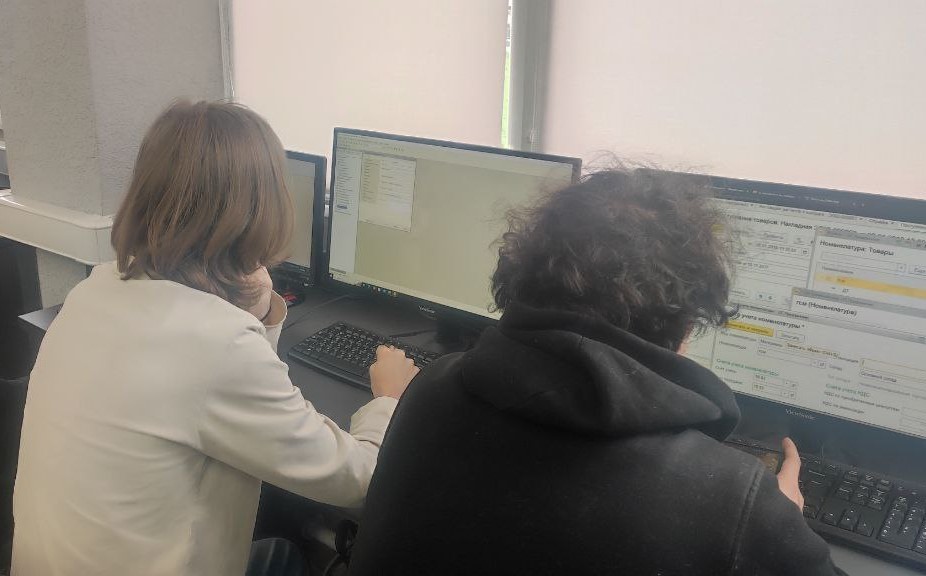 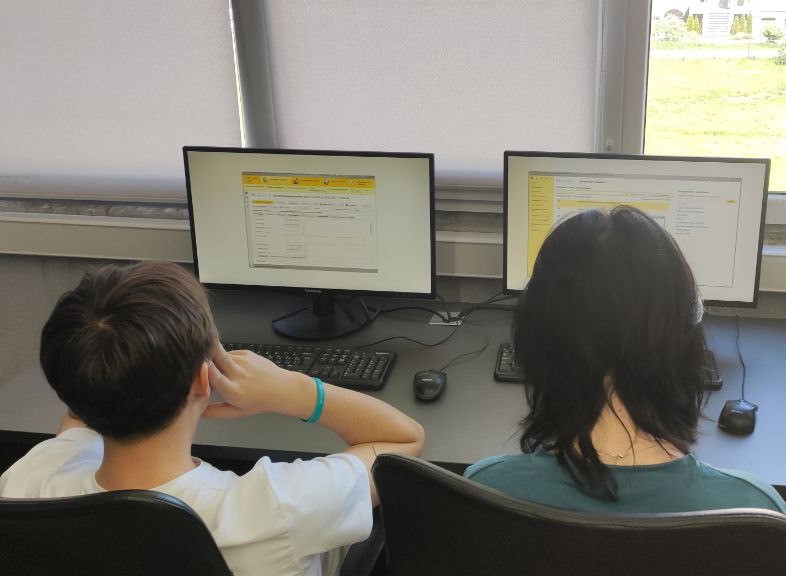 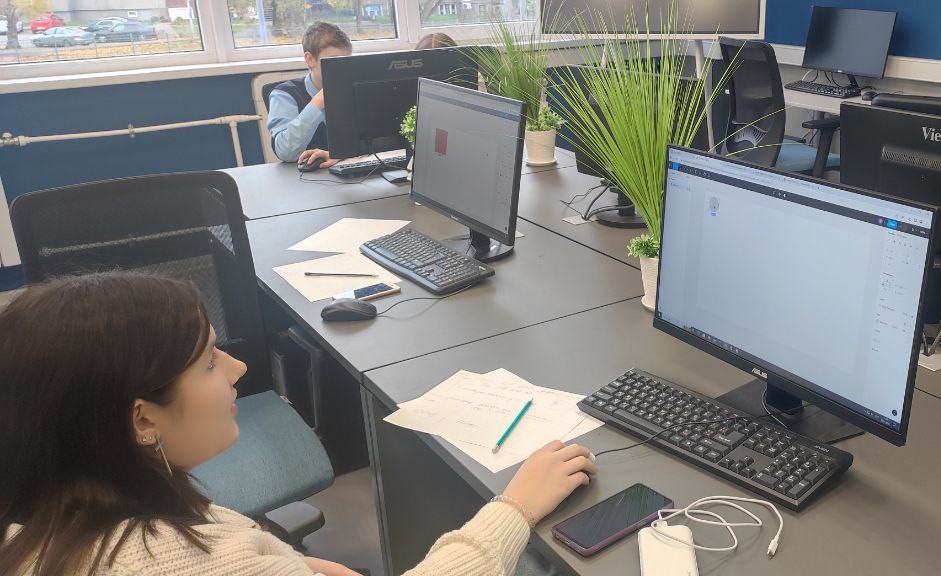 Обучение проводилось по субботам в течении месяца. Всего обучение прошло 173 человека
6
Профориентационная деятельность
Профессиональные пробы
Мастер-классы
Дни открытых дверей
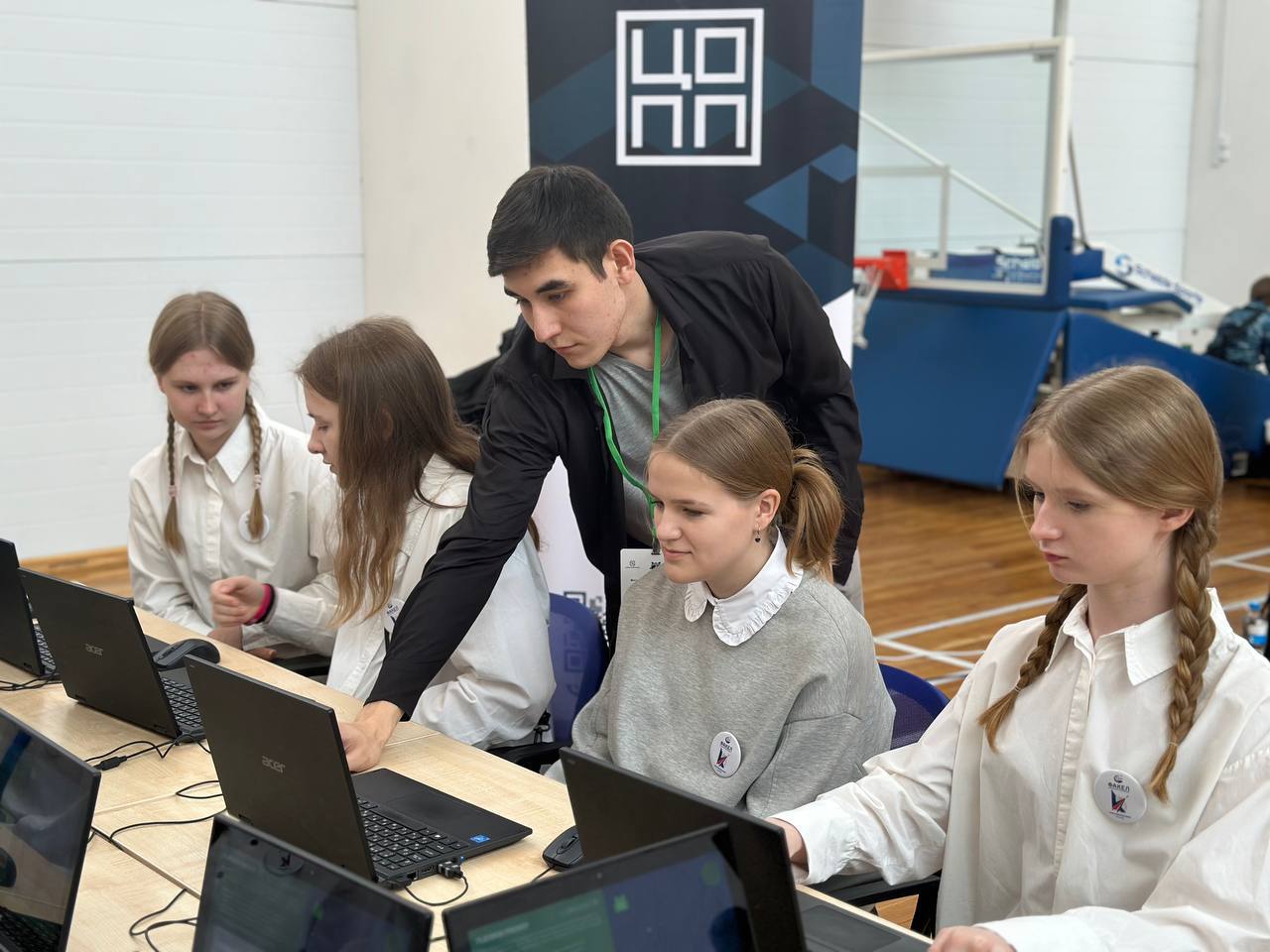 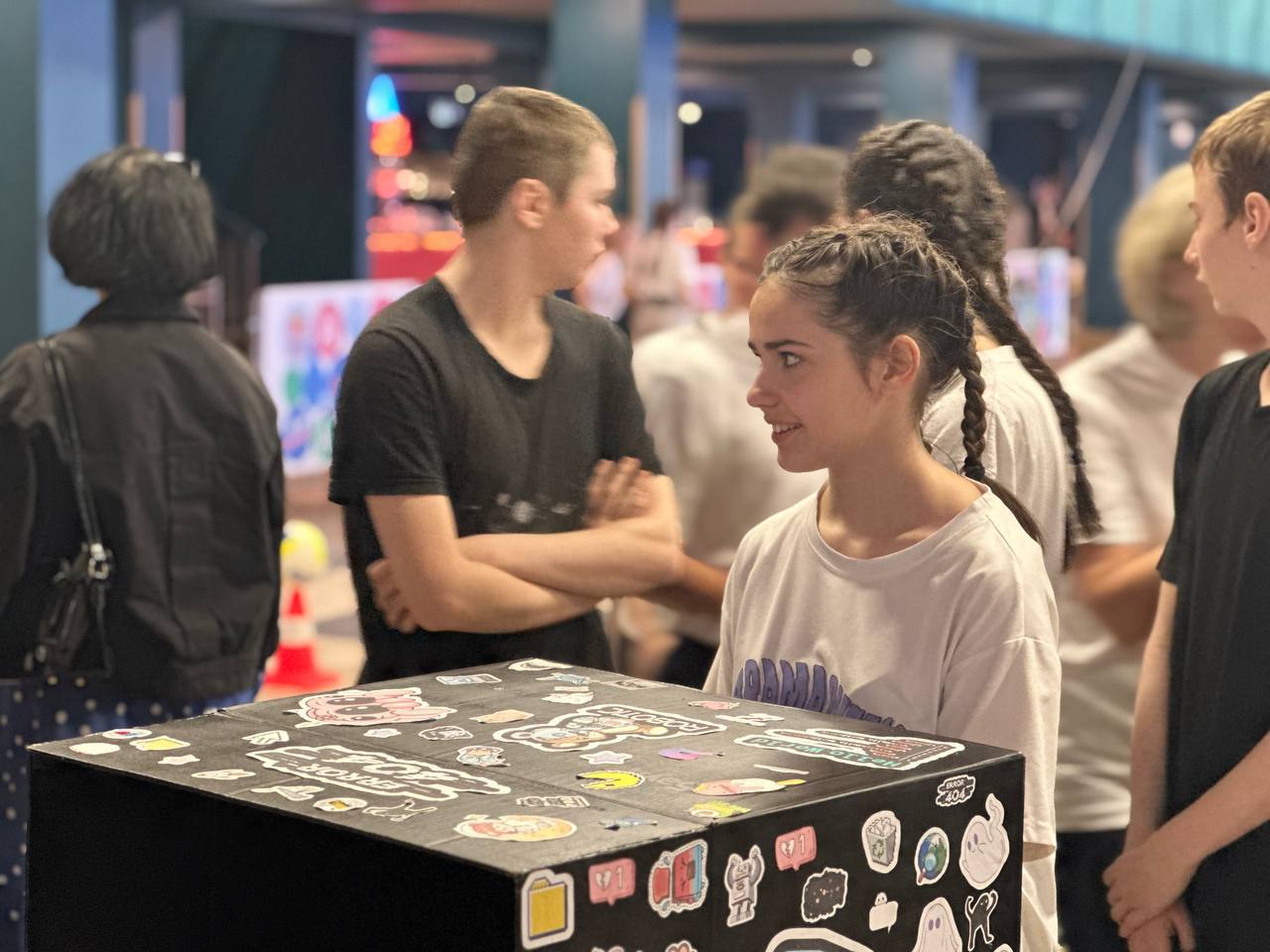 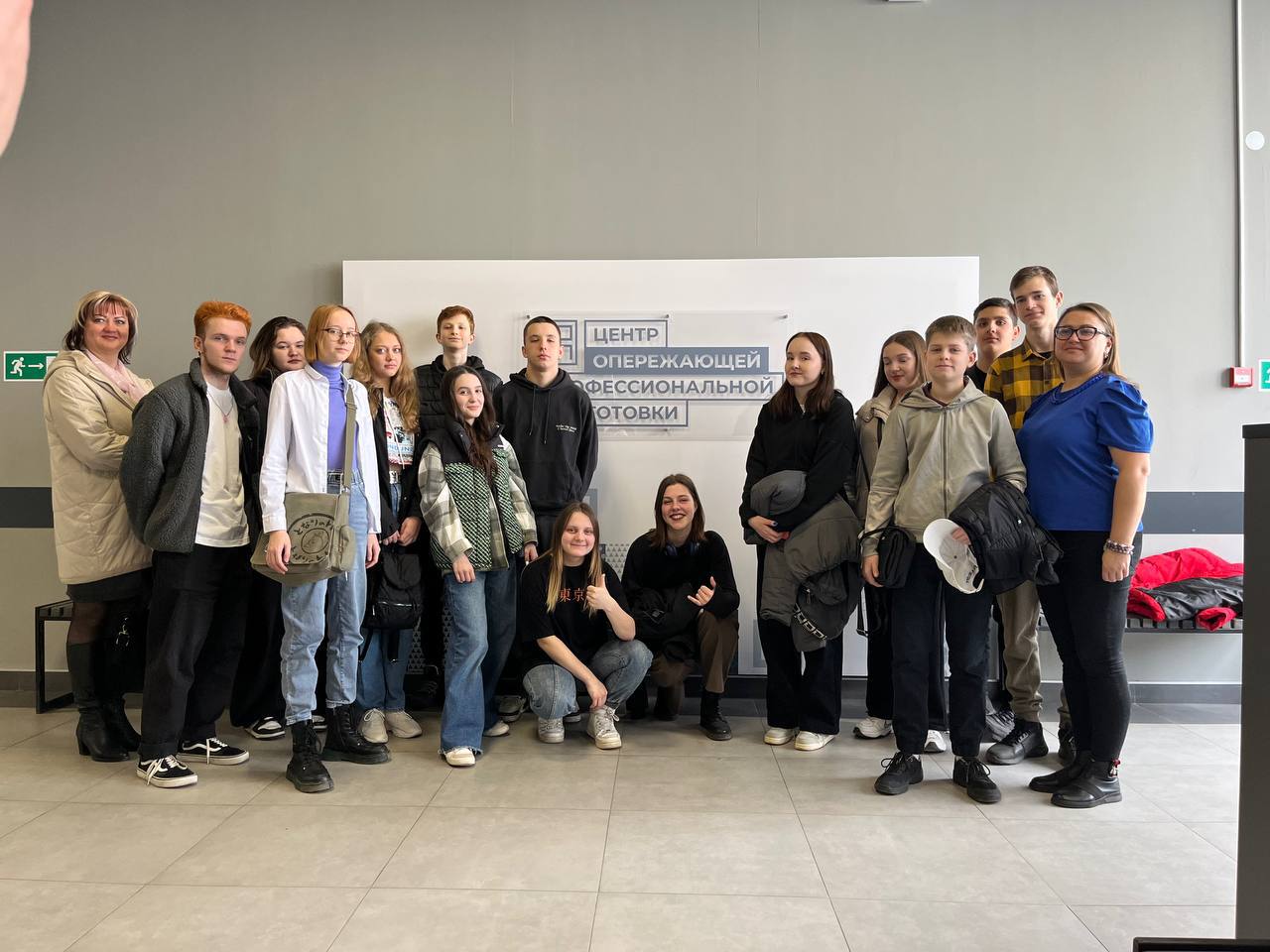 План охвата профориентационной деятельностью – 2000 человек
Фактически 2022-2024 г. охвачено - 17131 человек
7
Федеральный проект «Билет в будущее»
На базе ЦОПП проходили профориентационные пробы по компетенциям: «Веб-дизайн», «Интернет-маркетинг», «3Д-моделирование для компьютерных игр».
В рамках фестиваля профессий в профориентационных пробах приняли участие более 1500 школьников на площадках: «Создание и анимация 3D моделей», «3Д-моделирование для компьютерных игр».
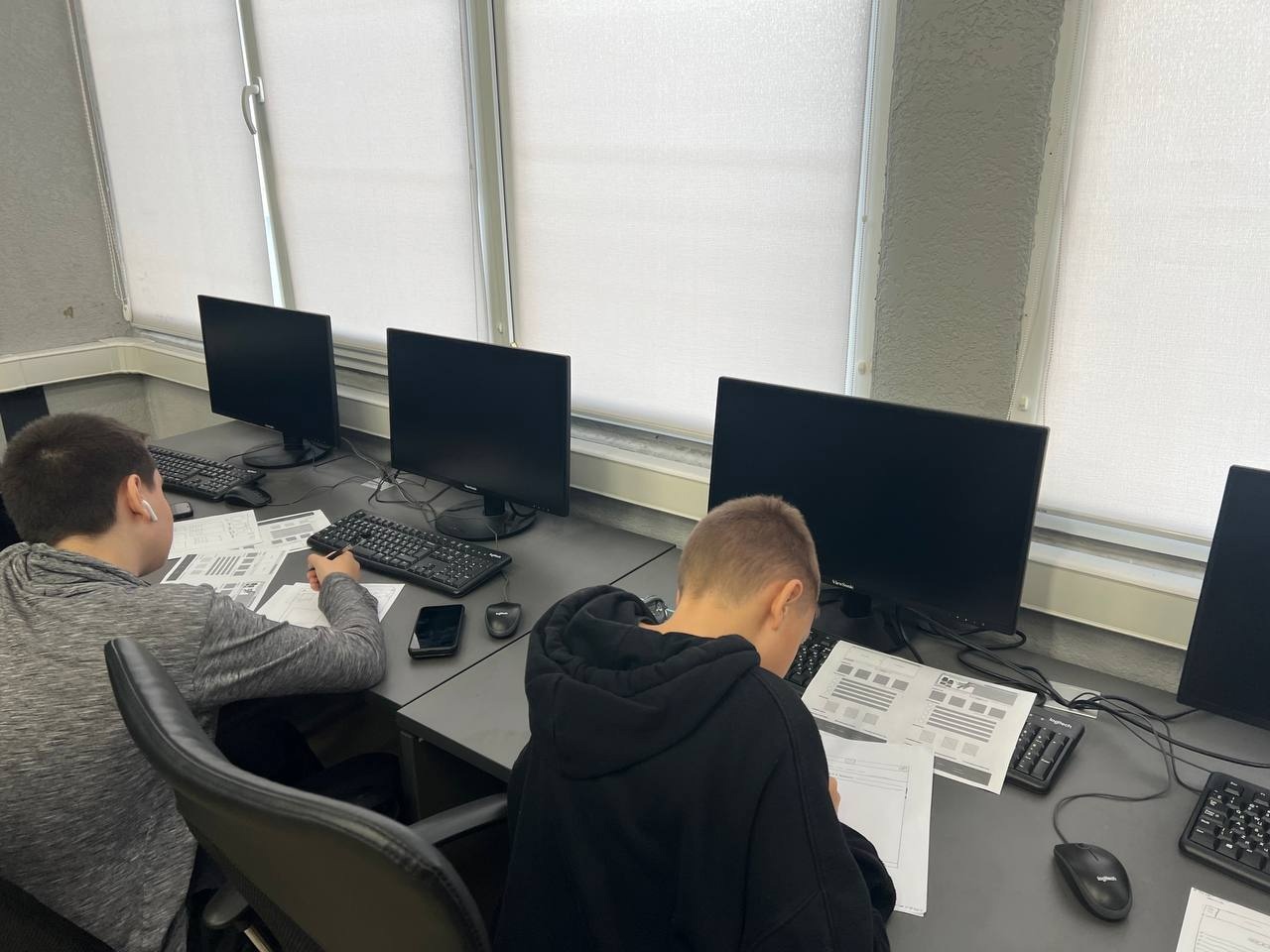 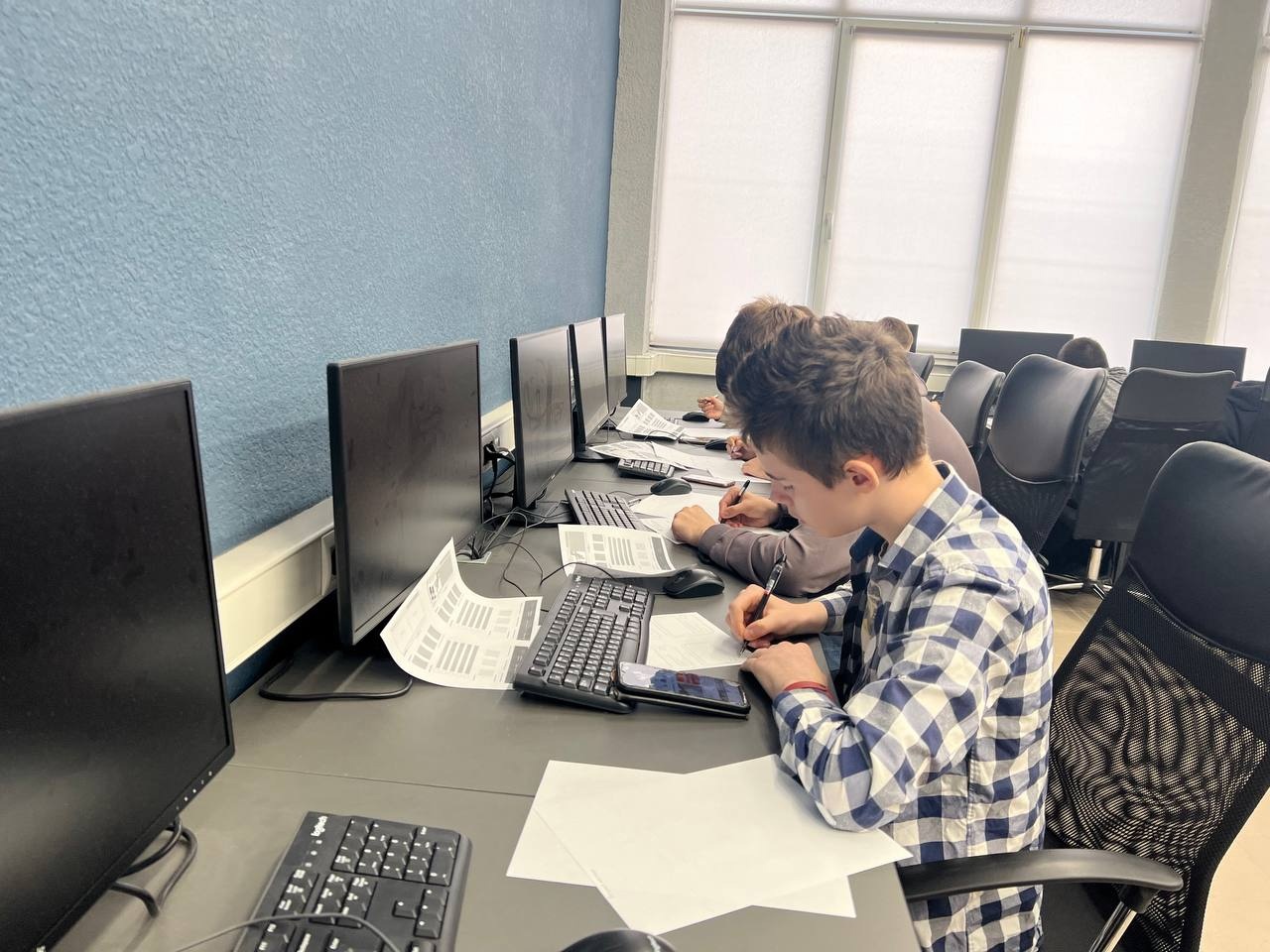 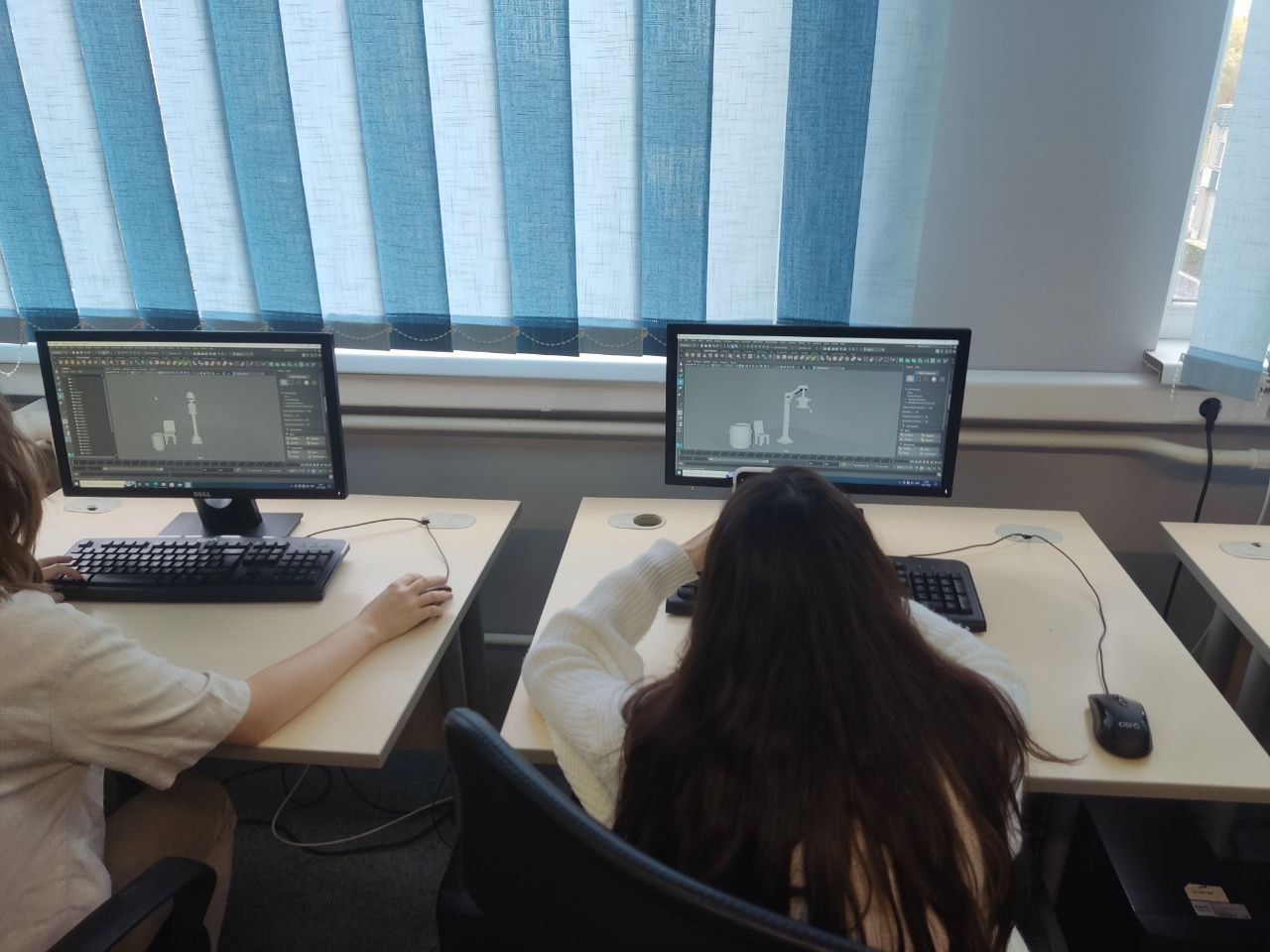 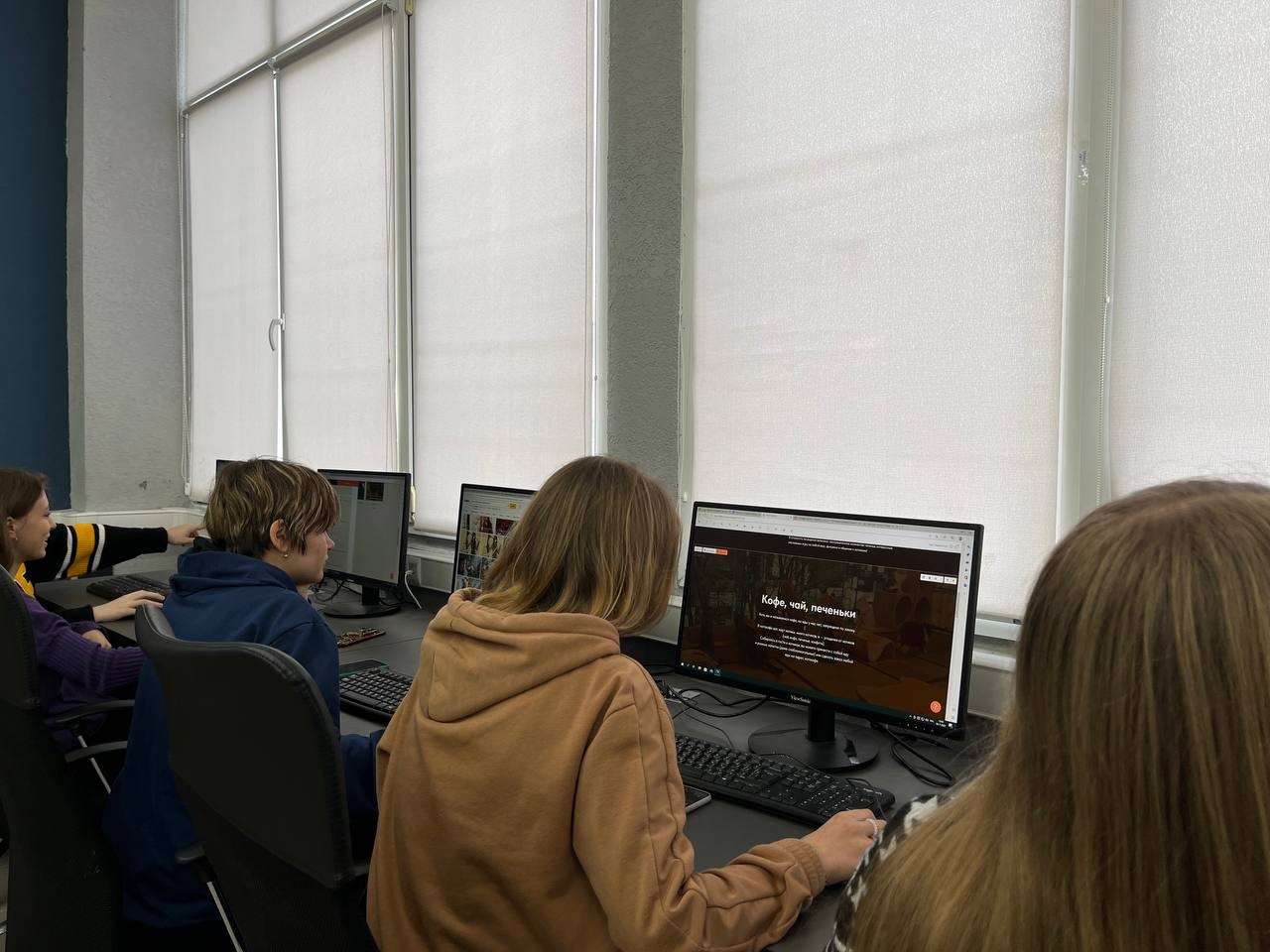 В 2024 году на базе ЦОПП пройдут профессиональные пробы по компетенциям: «Графический дизайн», «Брейдинг», «Ландшафтный дизайн».
8
Чемпионатная деятельность
ЦОПП КО реализует тренировочные полигоны Абилимпикс по компетенциям:

Обработка текста
Веб-дизайн
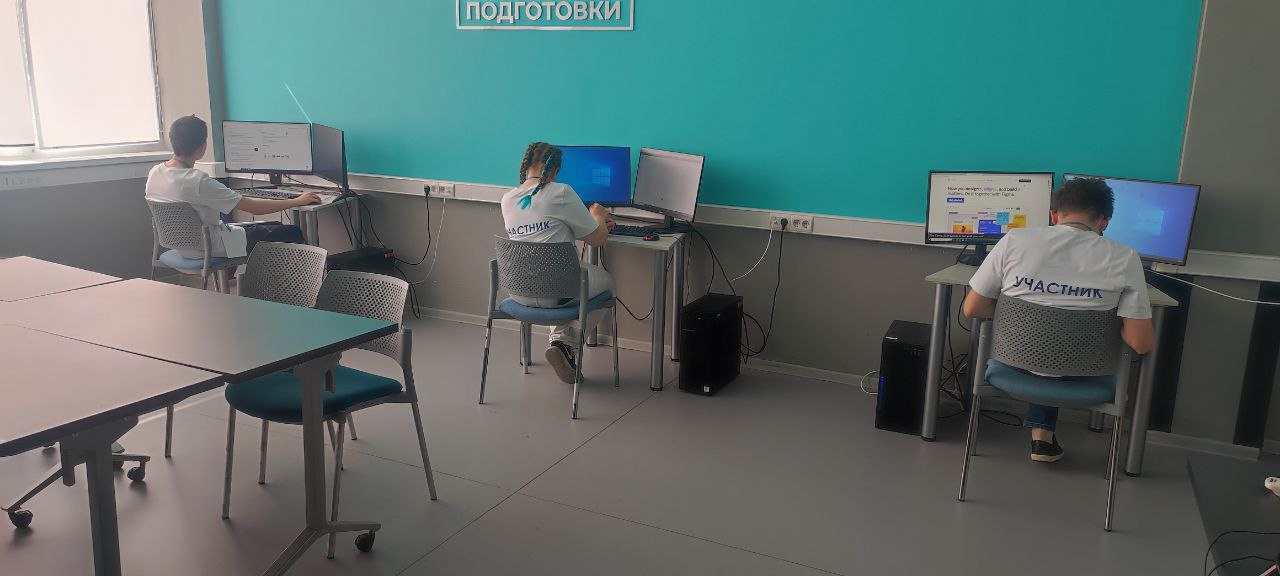 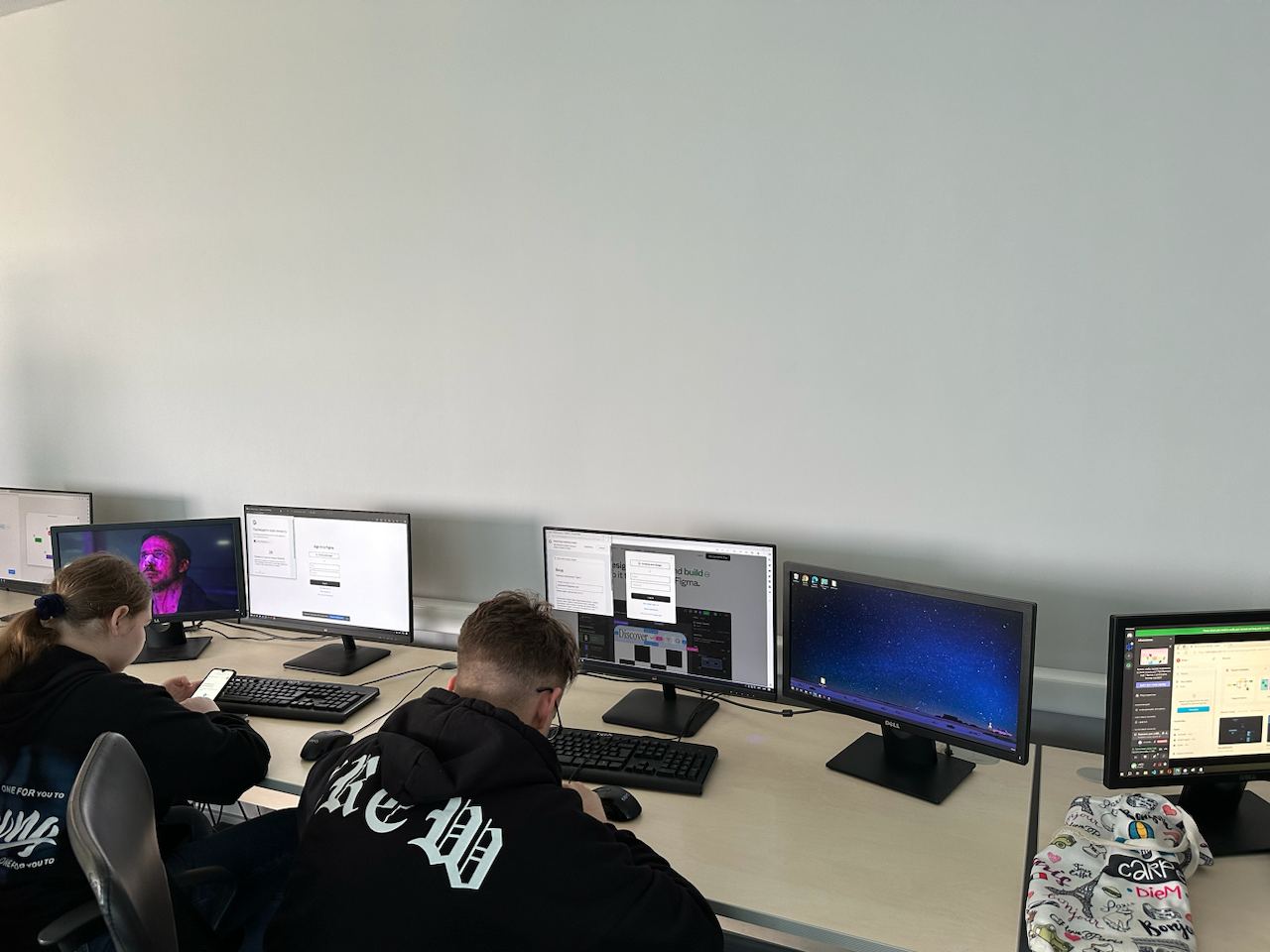 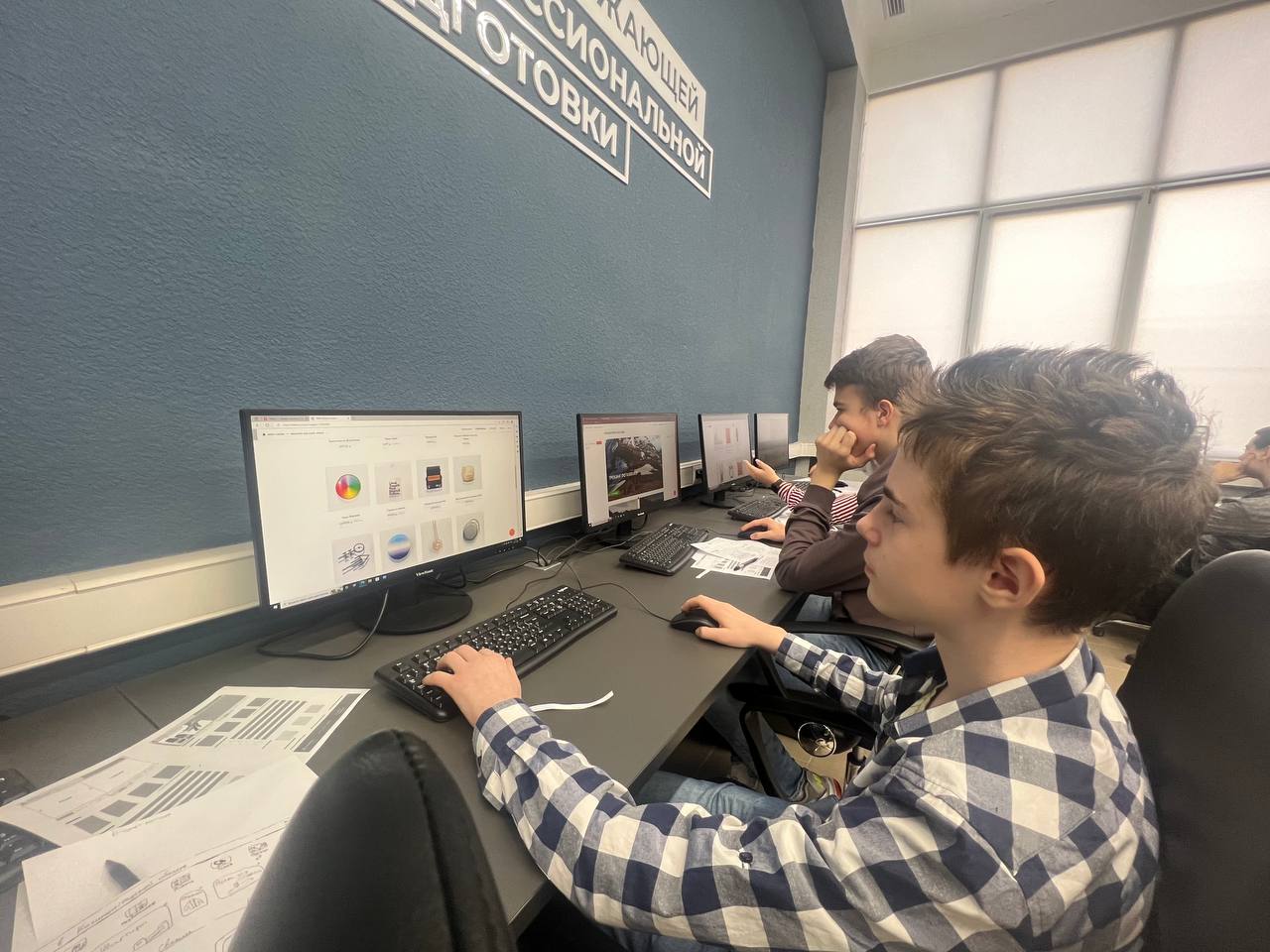 9
Федеральный проект «Код будущего»
Федеральный проект «Код будущего» помогает школьникам и студентам изучить современные языки программирования и получить востребованные навыки в области ИТ.
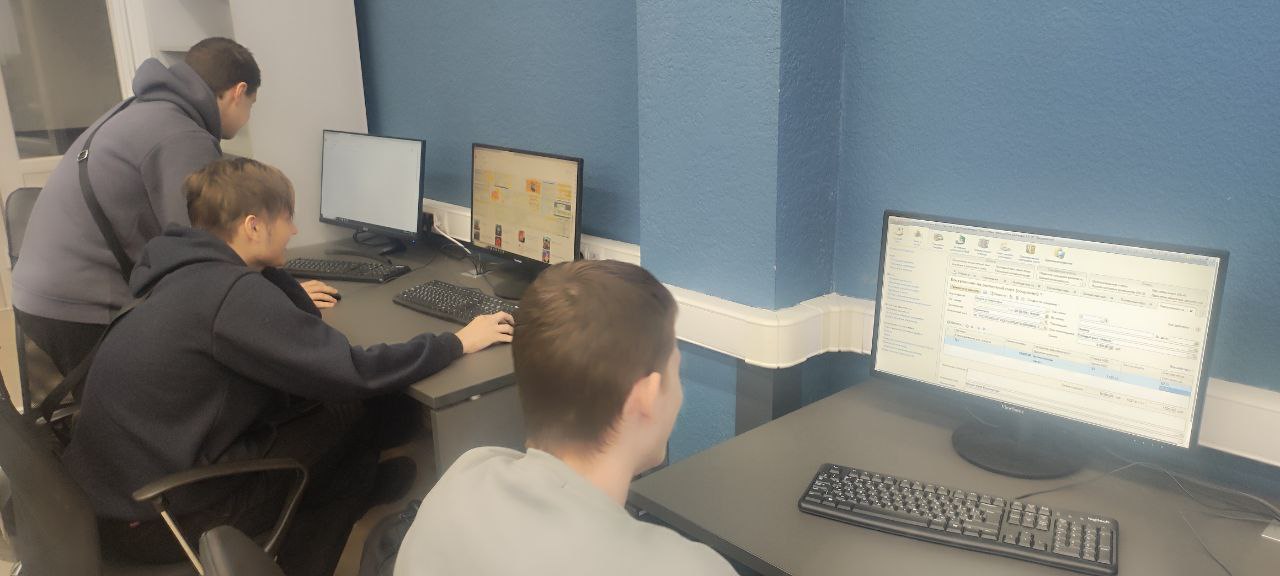 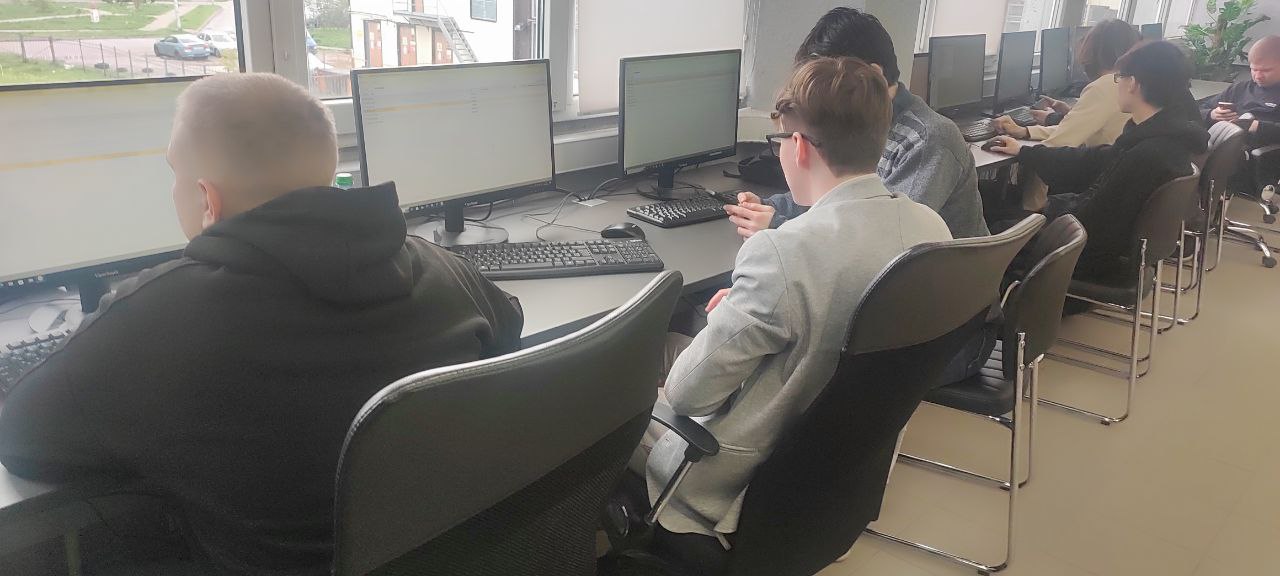 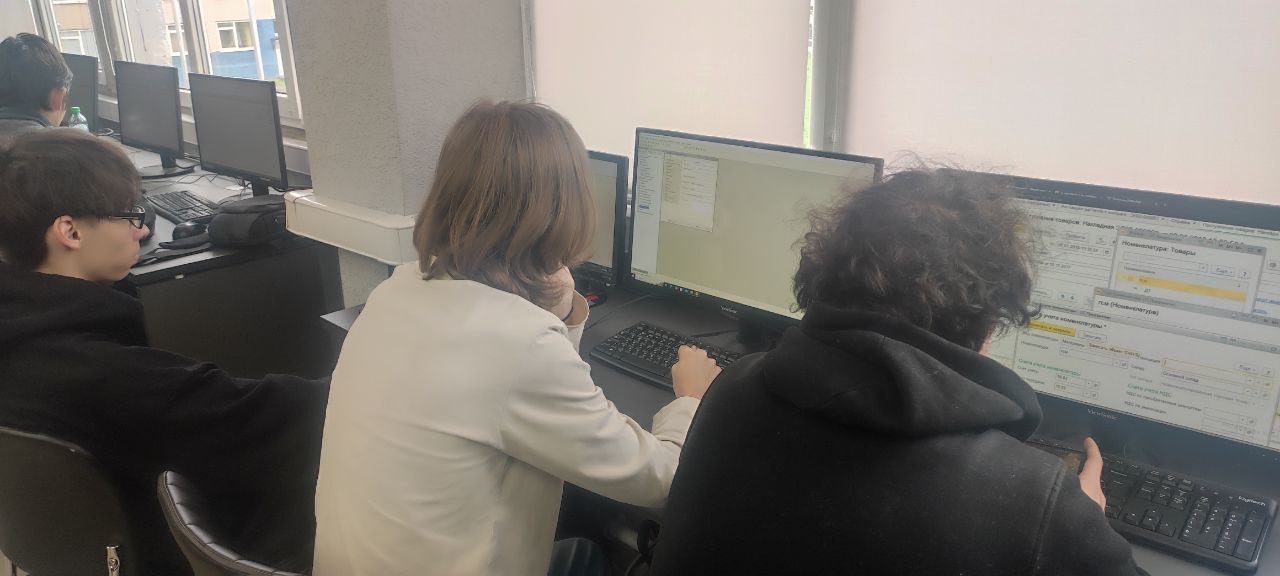 На базе ЦОПП КО успешно прошли обучение студенты по образовательной программе: 
«Разработчик 1С: программирование игр и приложений» - 38 чел.
10
Эл.адрес:copp@kitis.ru

Наша группа Вконтакте
https://vk.com/copp_39

+7 952 114 80 28(WhatsApp, Viber, Telegram)
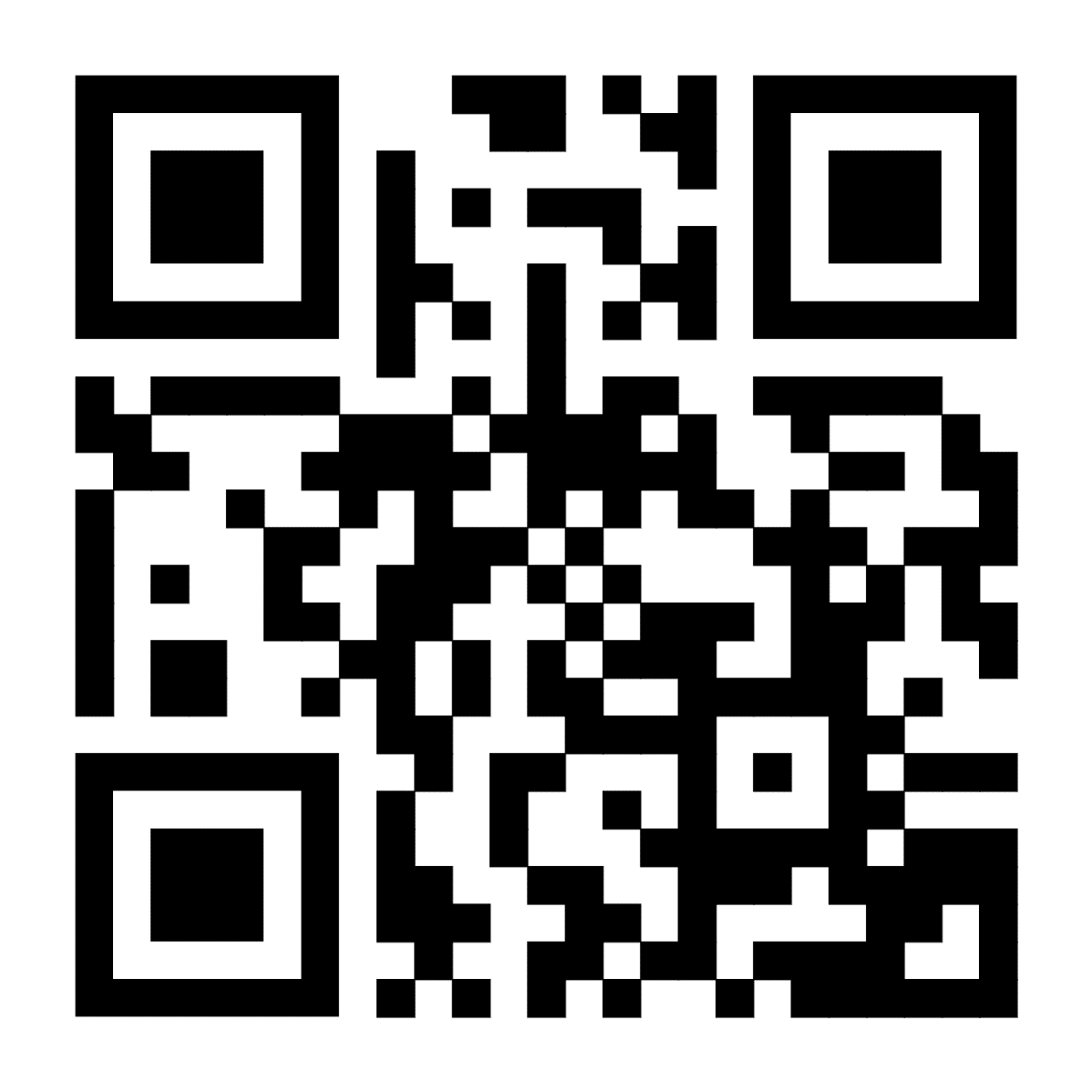